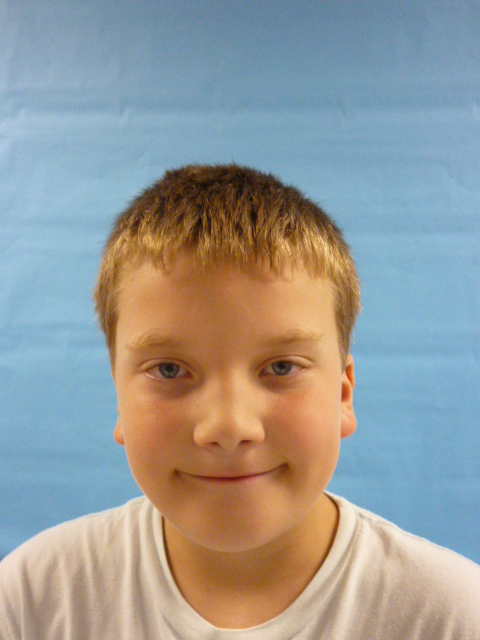 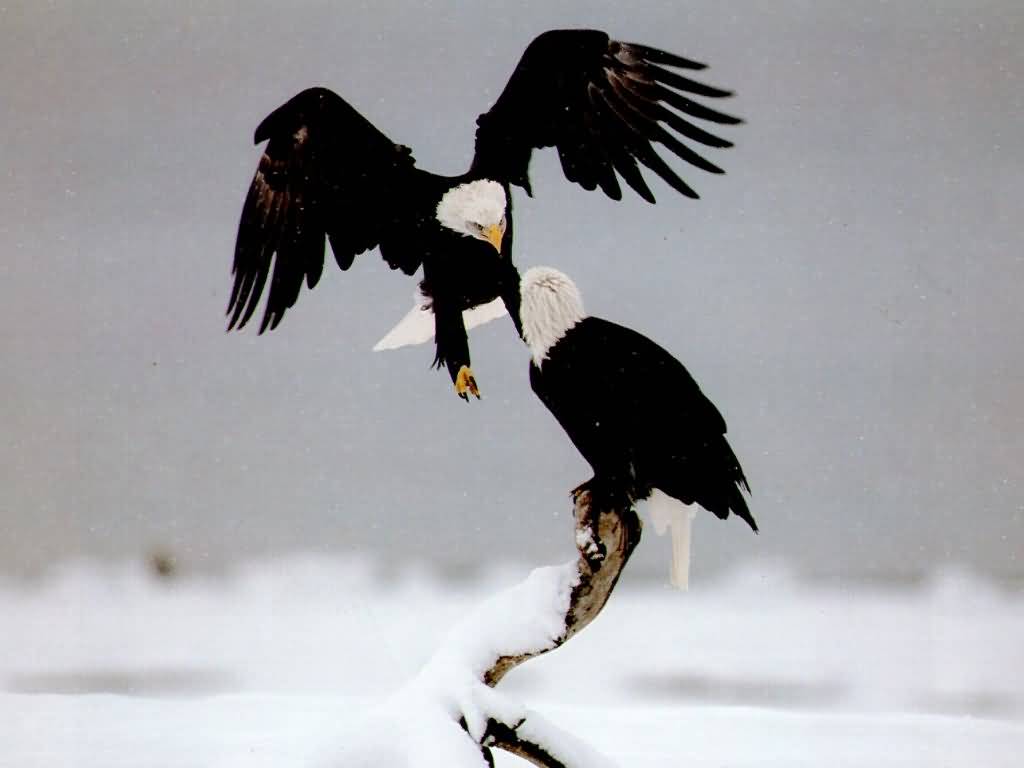 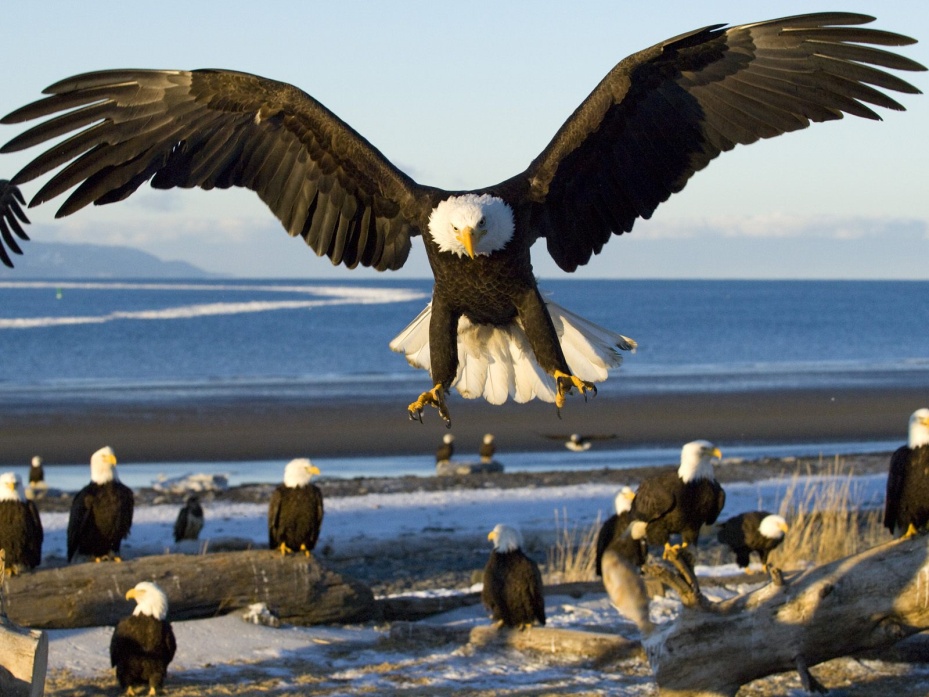 Hello! I am your new president. It is nice
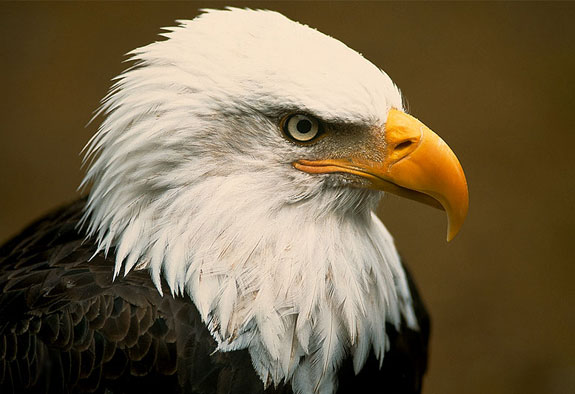 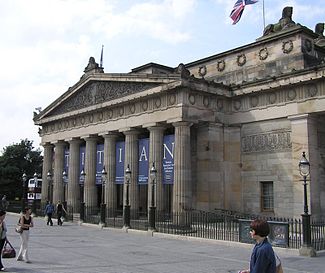 To see you. I live in the white house.
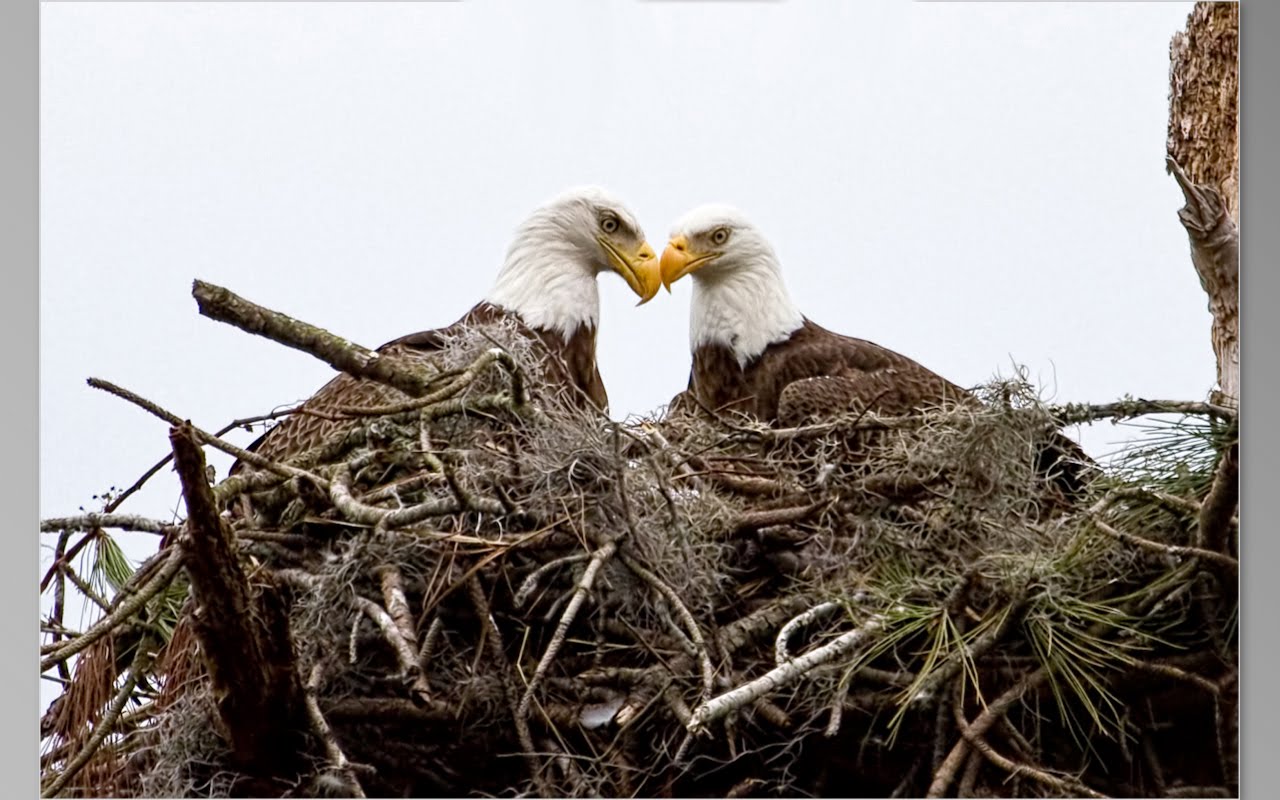 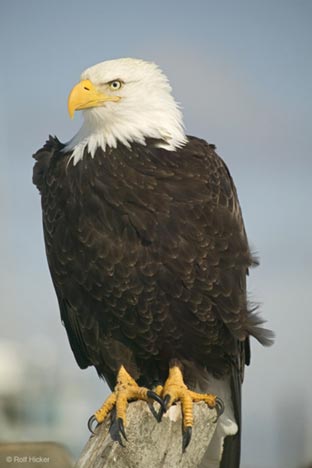 I eat a hot  dog  and a pizza.
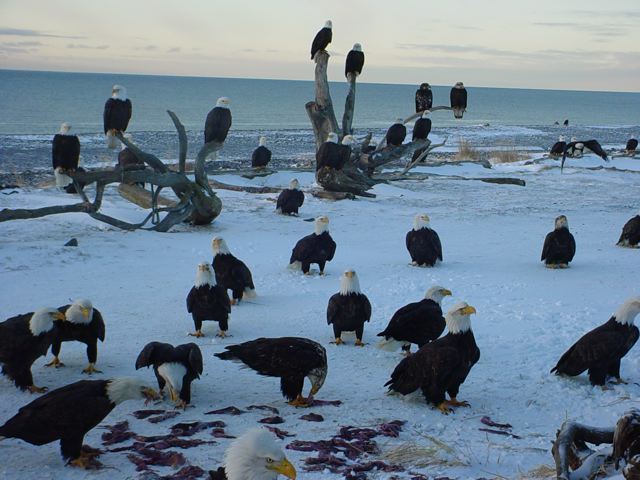 And I   like the 911 to get the  robersAnd I like the people.
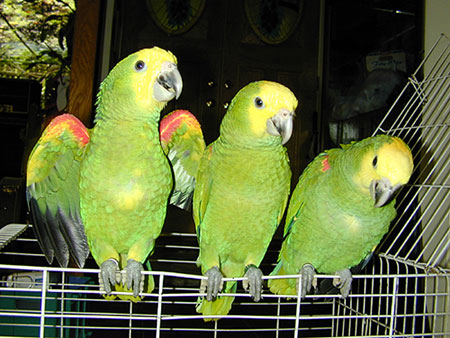 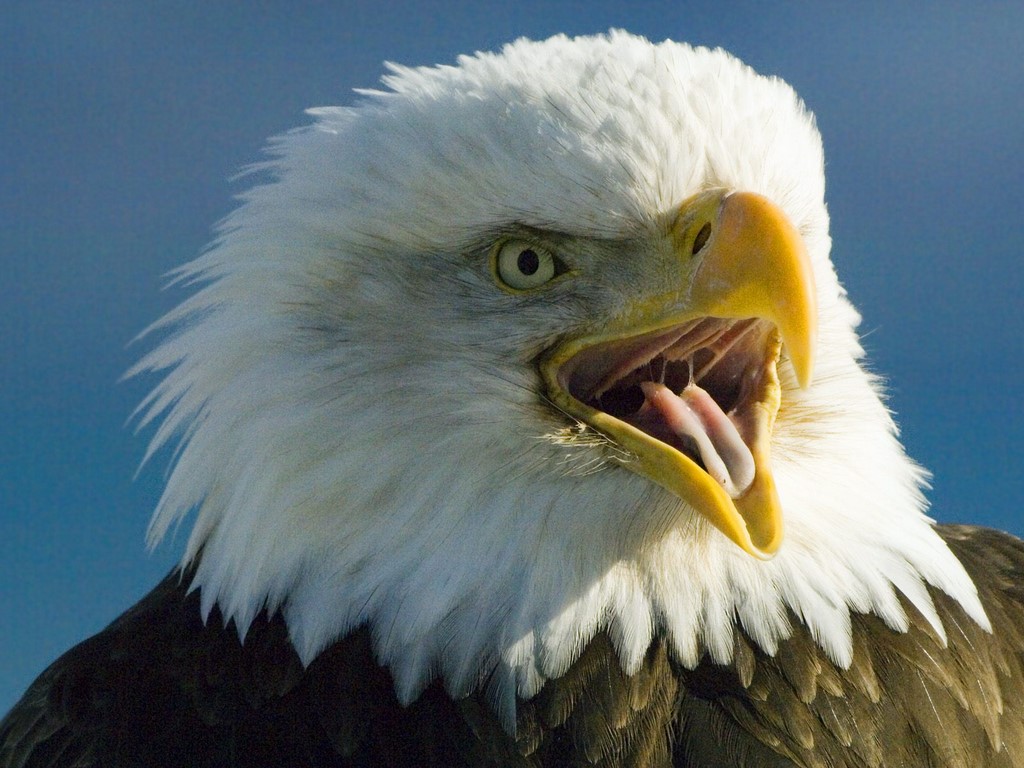